TRƯỜNG TIỂU HỌC TAM KHƯƠNG
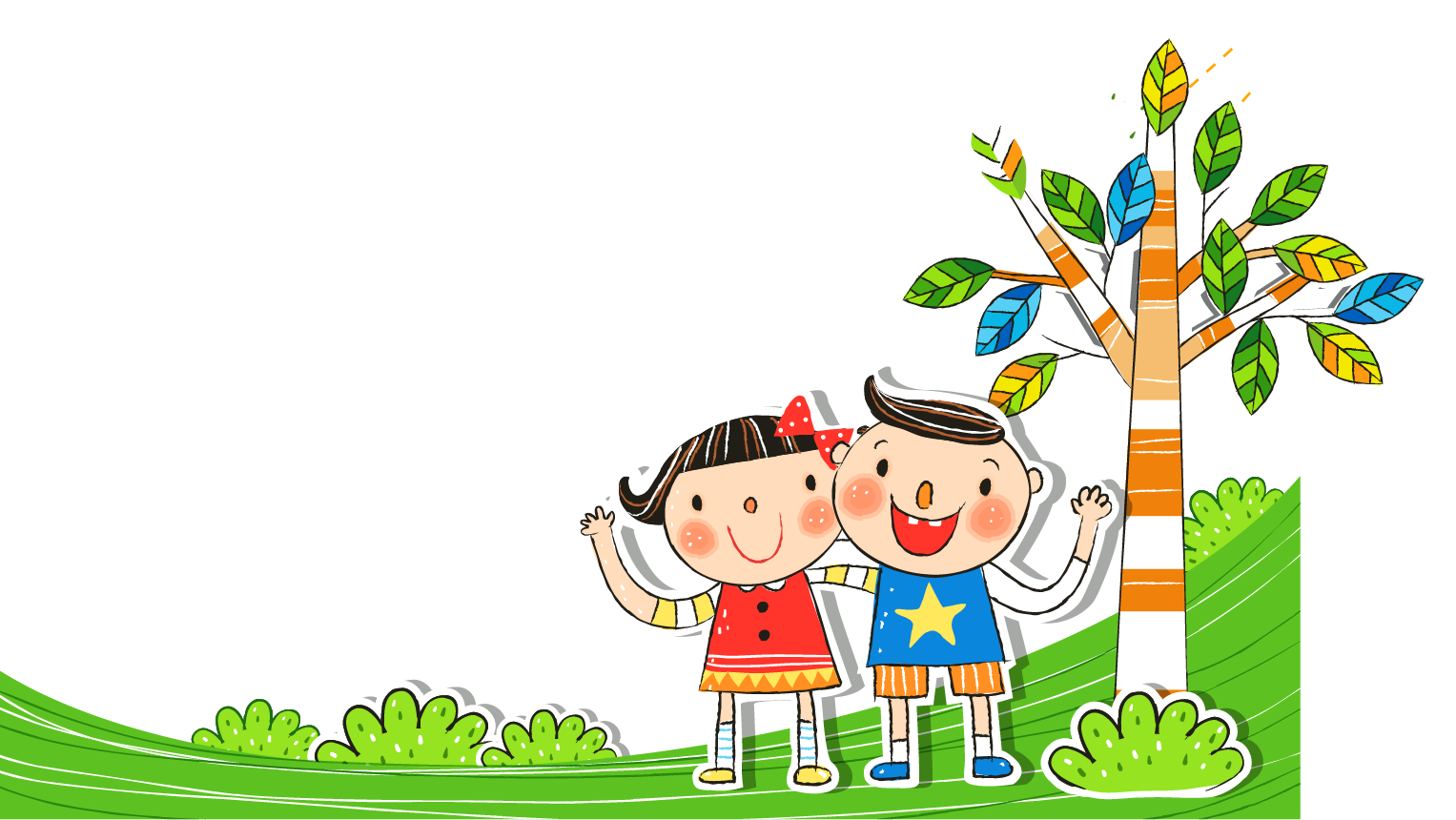 CHÀO MỪNG CÁC THẦY CÔ GIÁO ĐẾN DỰ TIẾT HỌC
MÔN: TOÁN

LỚP 1A2






Người dạy: Lê Thị Ngọc Mai
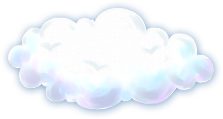 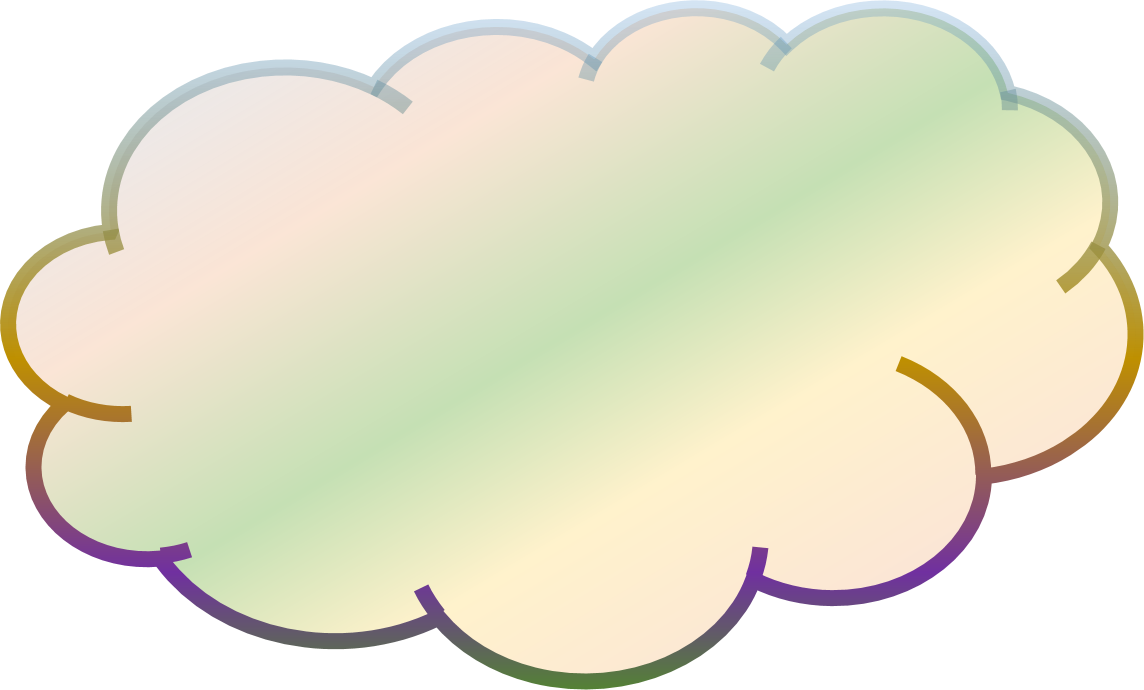 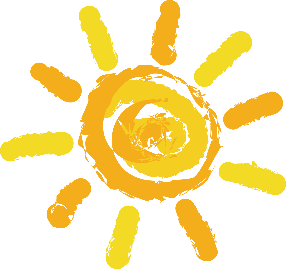 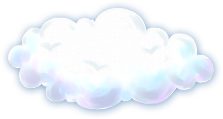 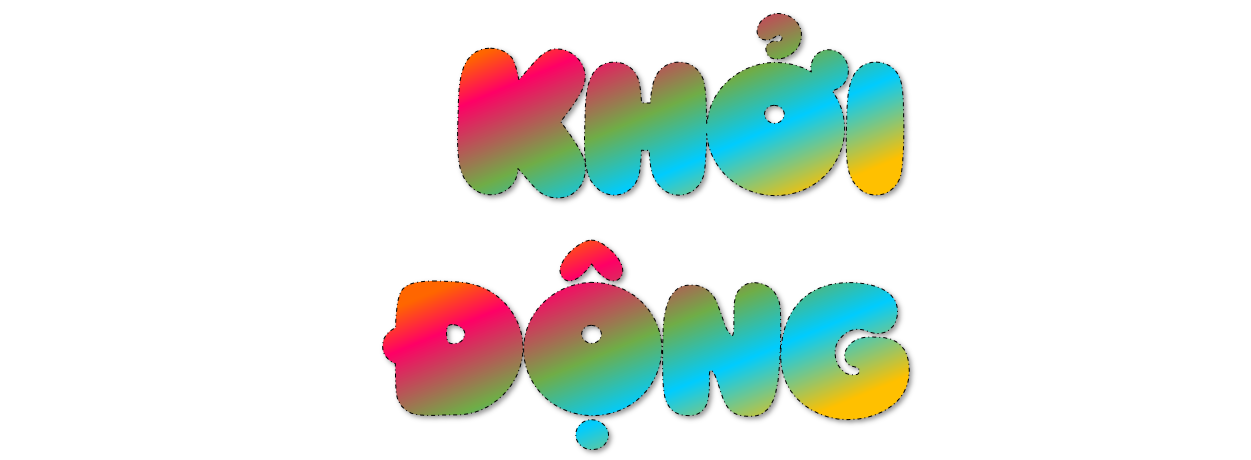 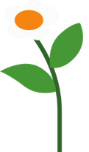 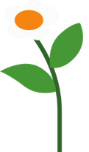 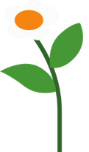 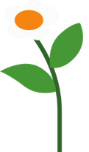 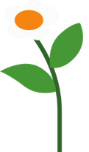 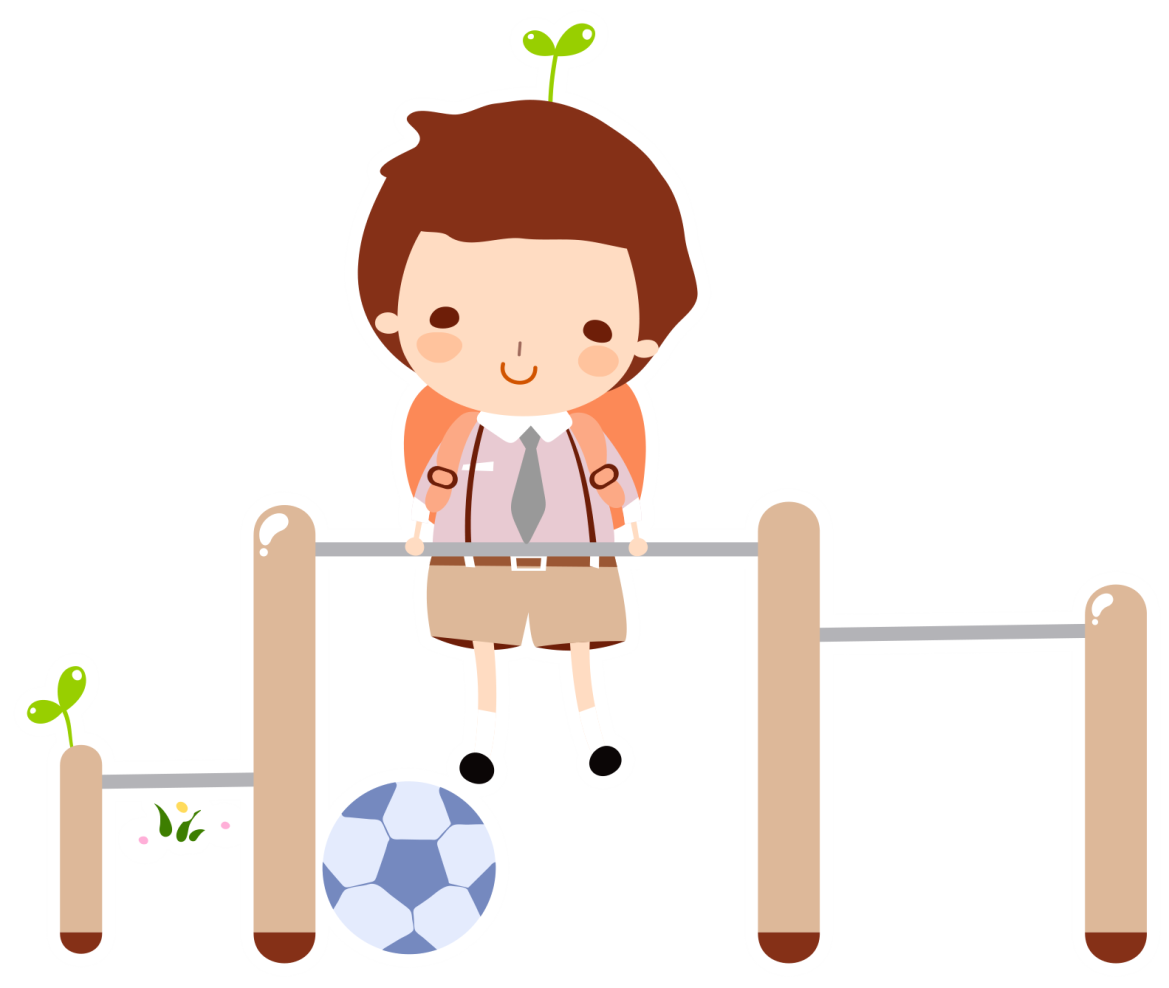 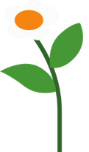 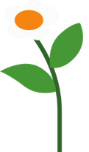 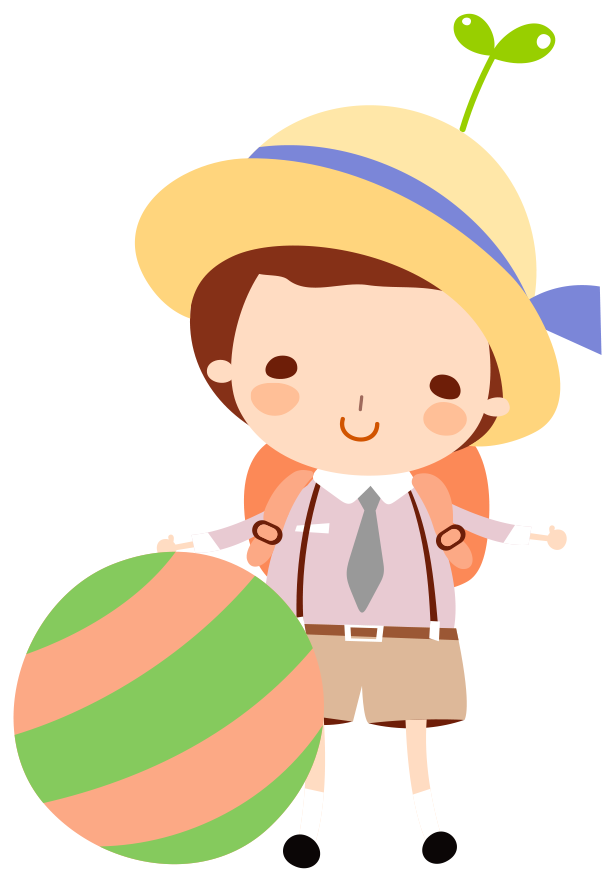 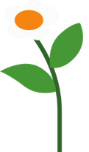 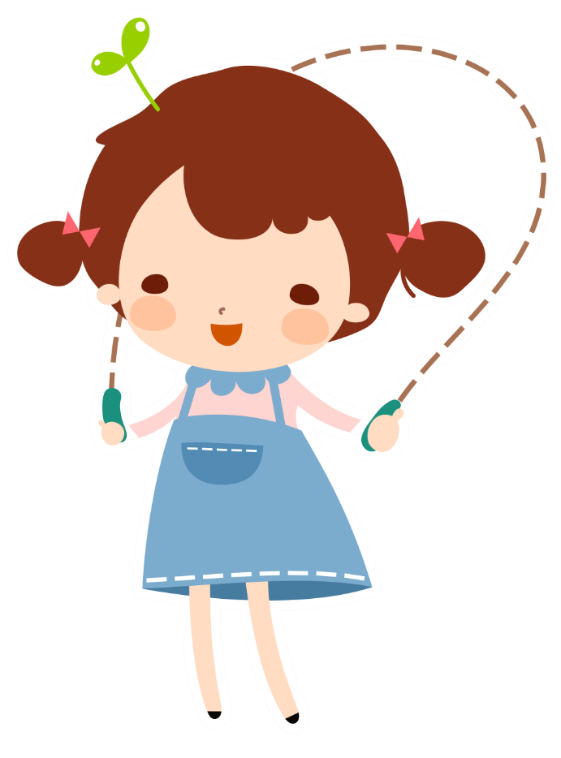 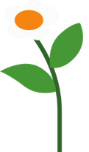 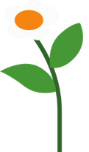 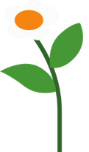 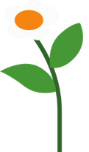 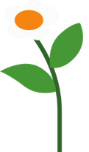 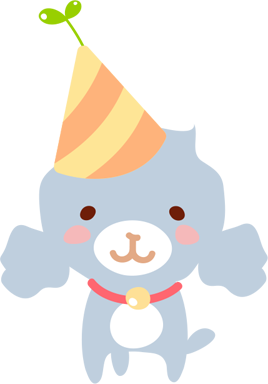 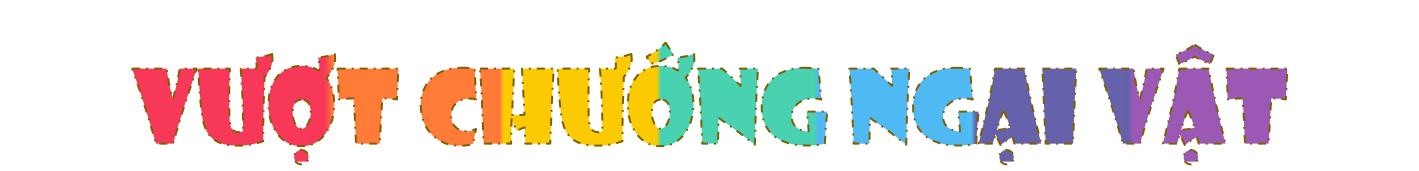 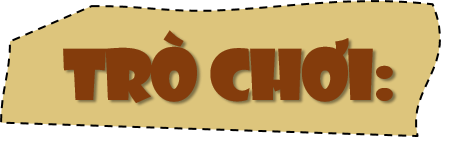 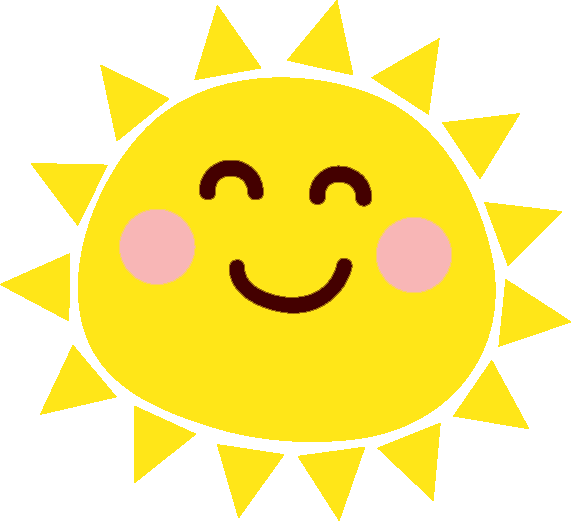 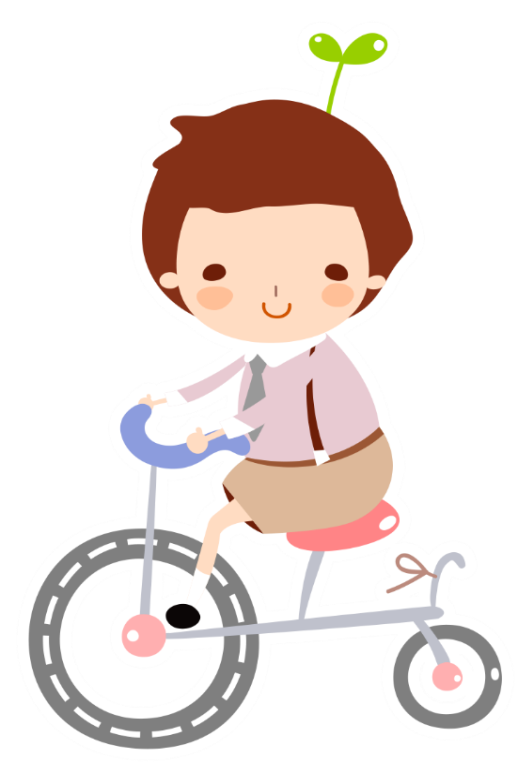 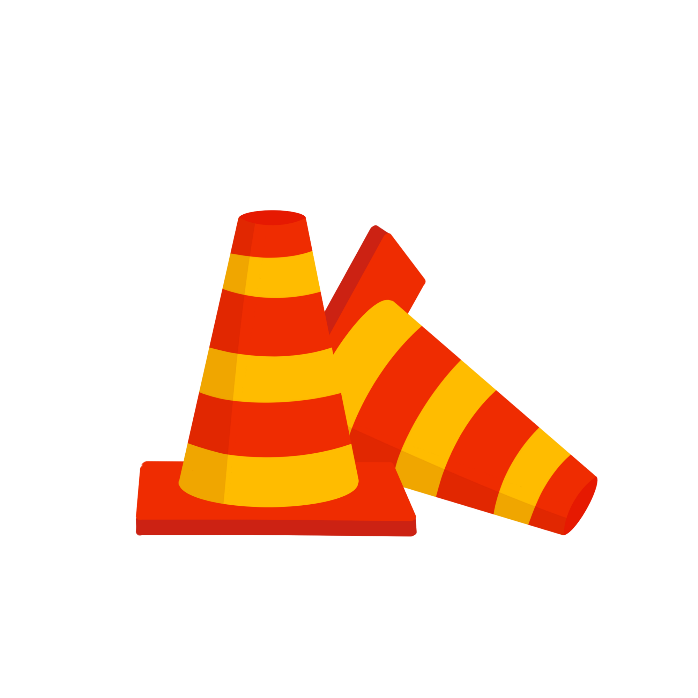 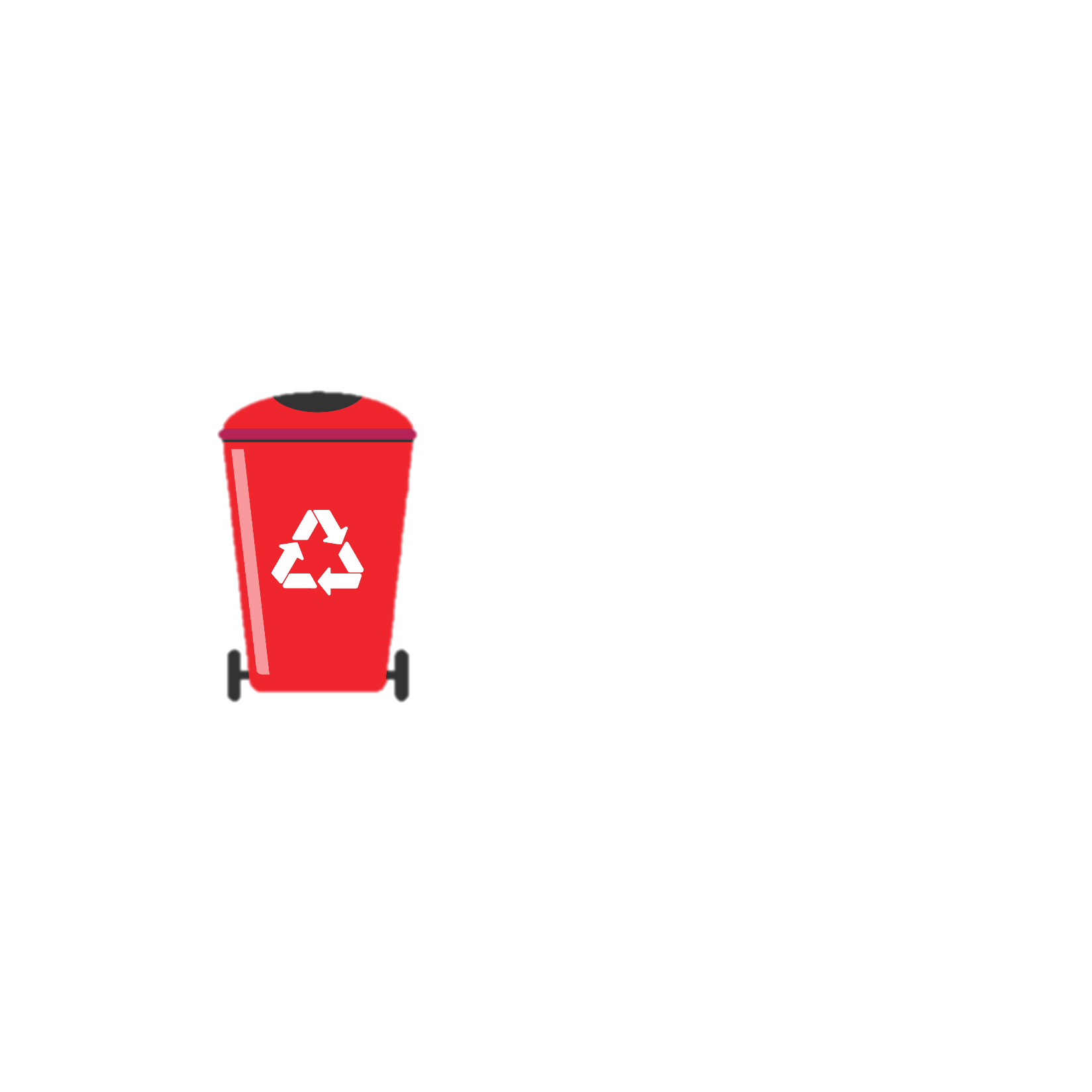 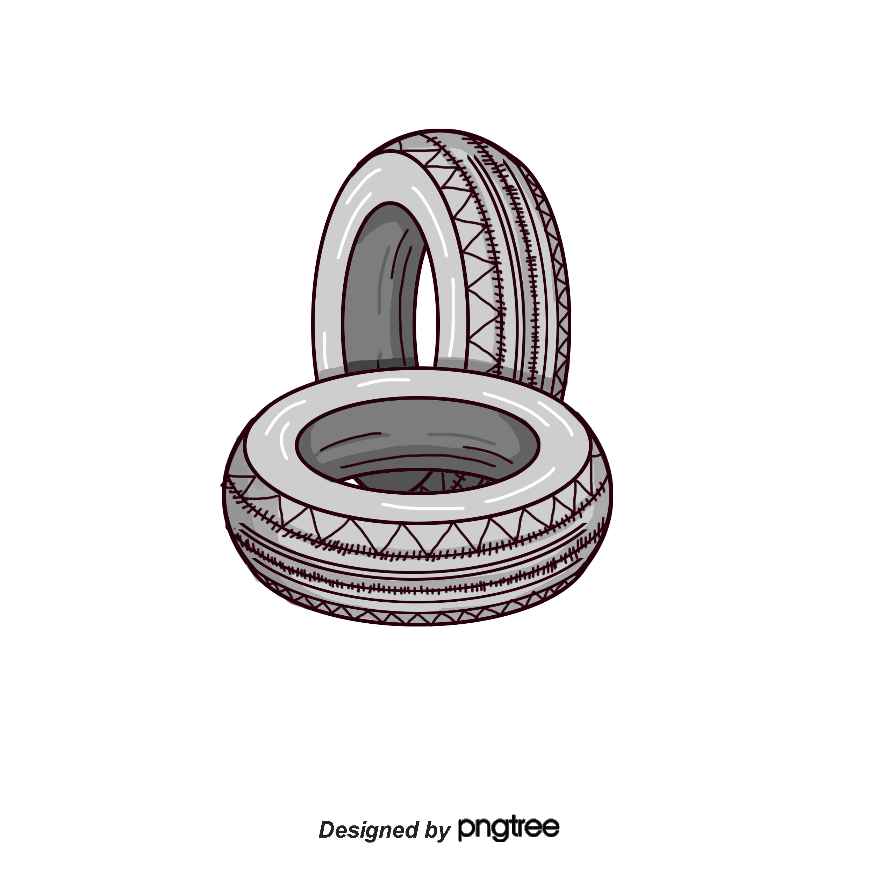 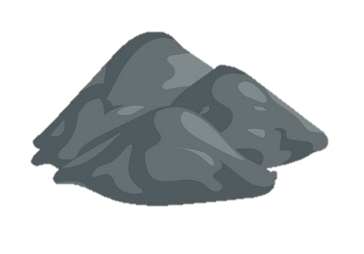 [Speaker Notes: Nhấn vào khung chữ để khung chữ biến mất. Nhấn vào các vật cản trên đường để đến câu hỏi. Nhấn vào mặt trời để sang slide bài mới]
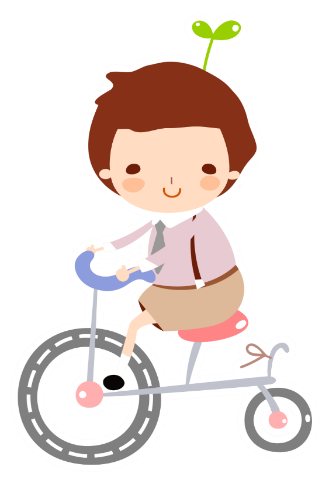 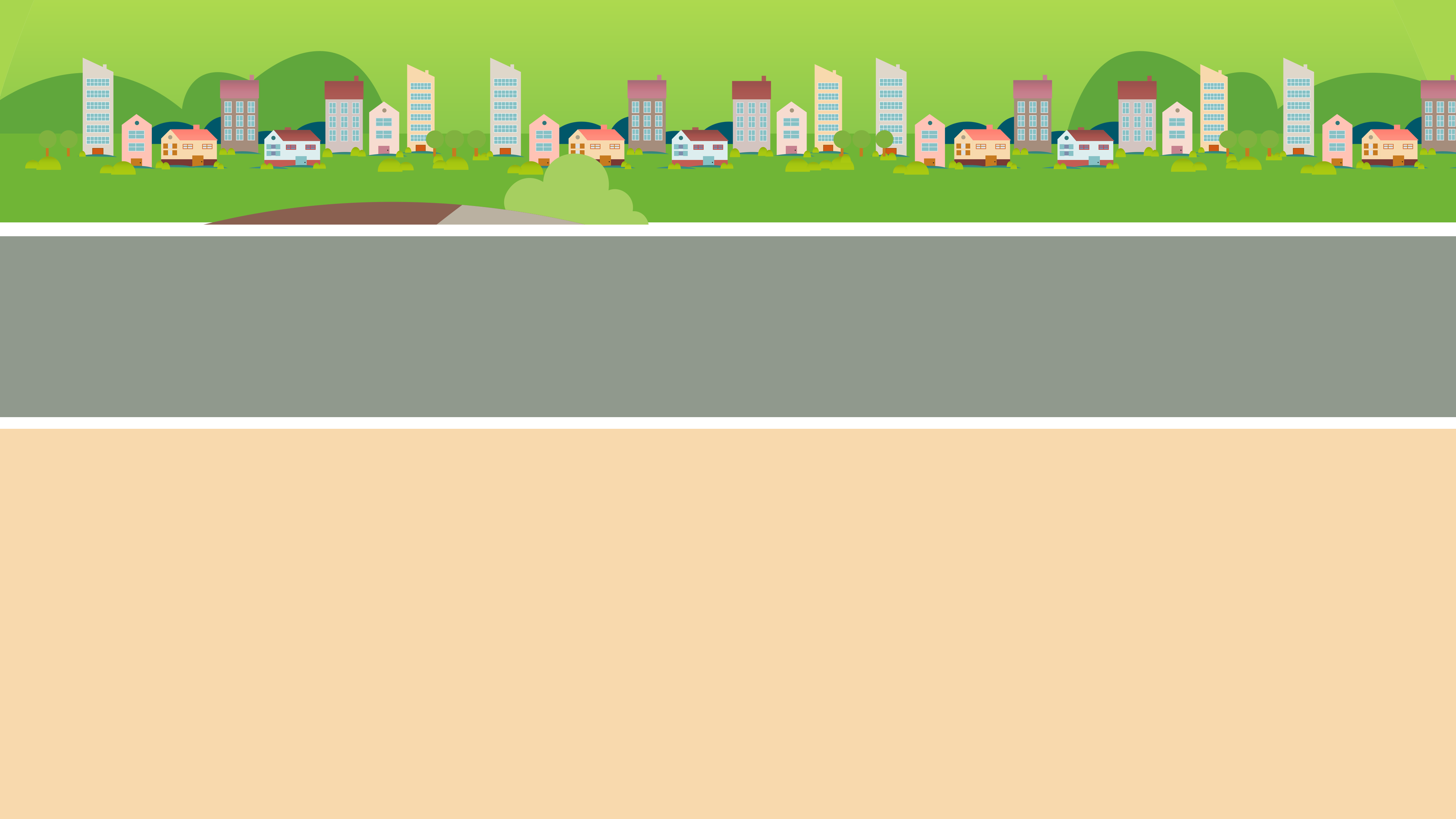 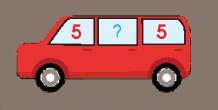 Điền dấu thích hợp vào dấu hỏi?
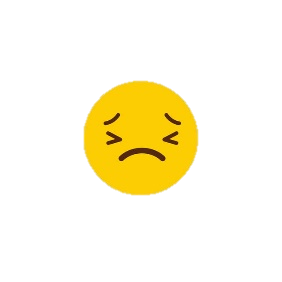 A
B
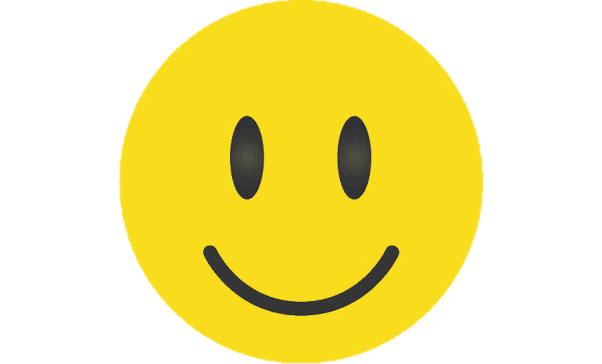 =
<
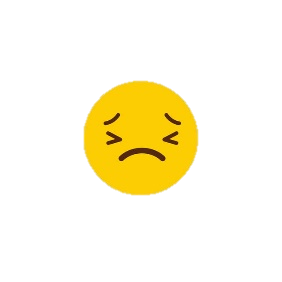 C
>
[Speaker Notes: Nhấn vào hình cậu bé đi xe đạp để quay về silde câu hỏi]
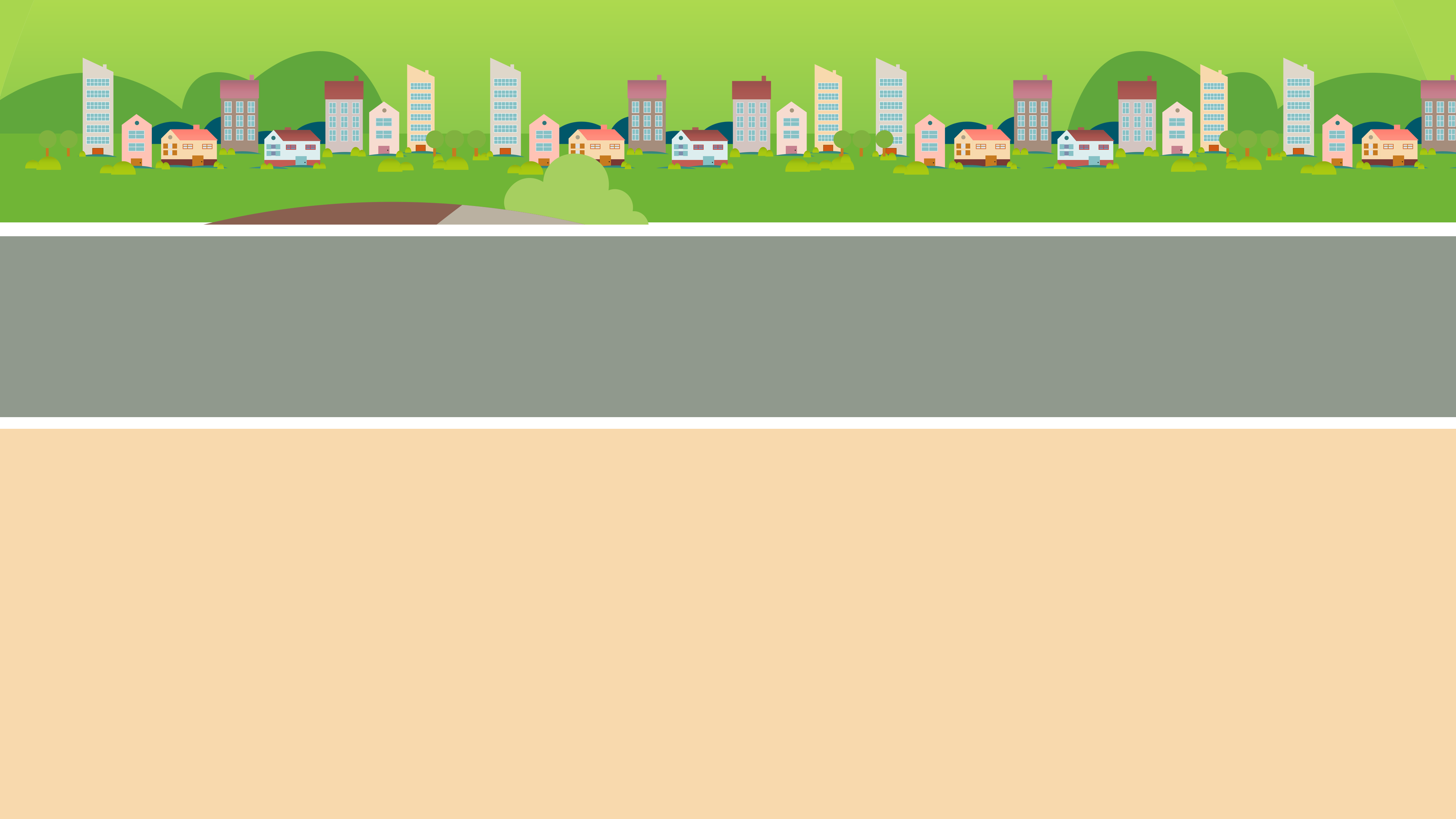 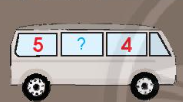 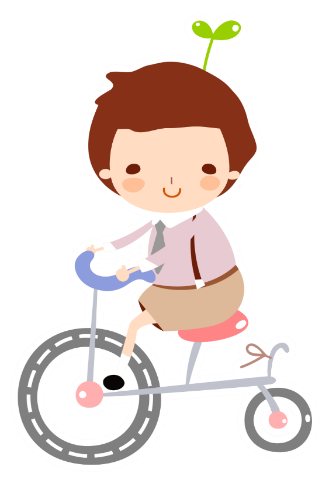 Điền dấu thích hợp vào dấu hỏi?
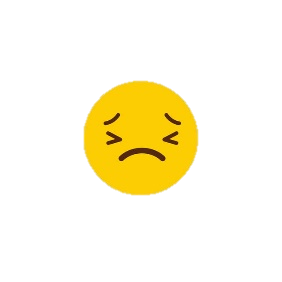 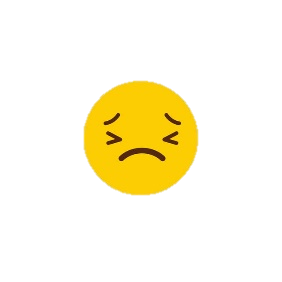 A
B
=
<
C
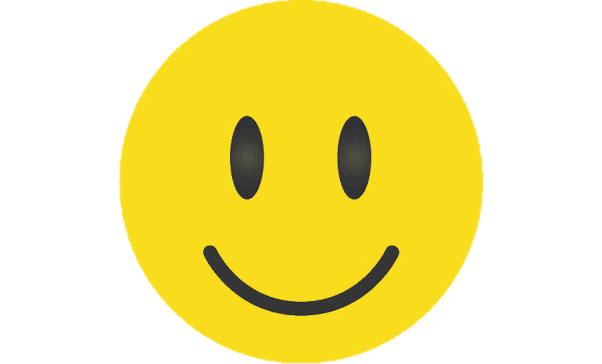 >
[Speaker Notes: Nhấn vào hình cậu bé đi xe đạp để quay về silde câu hỏi]
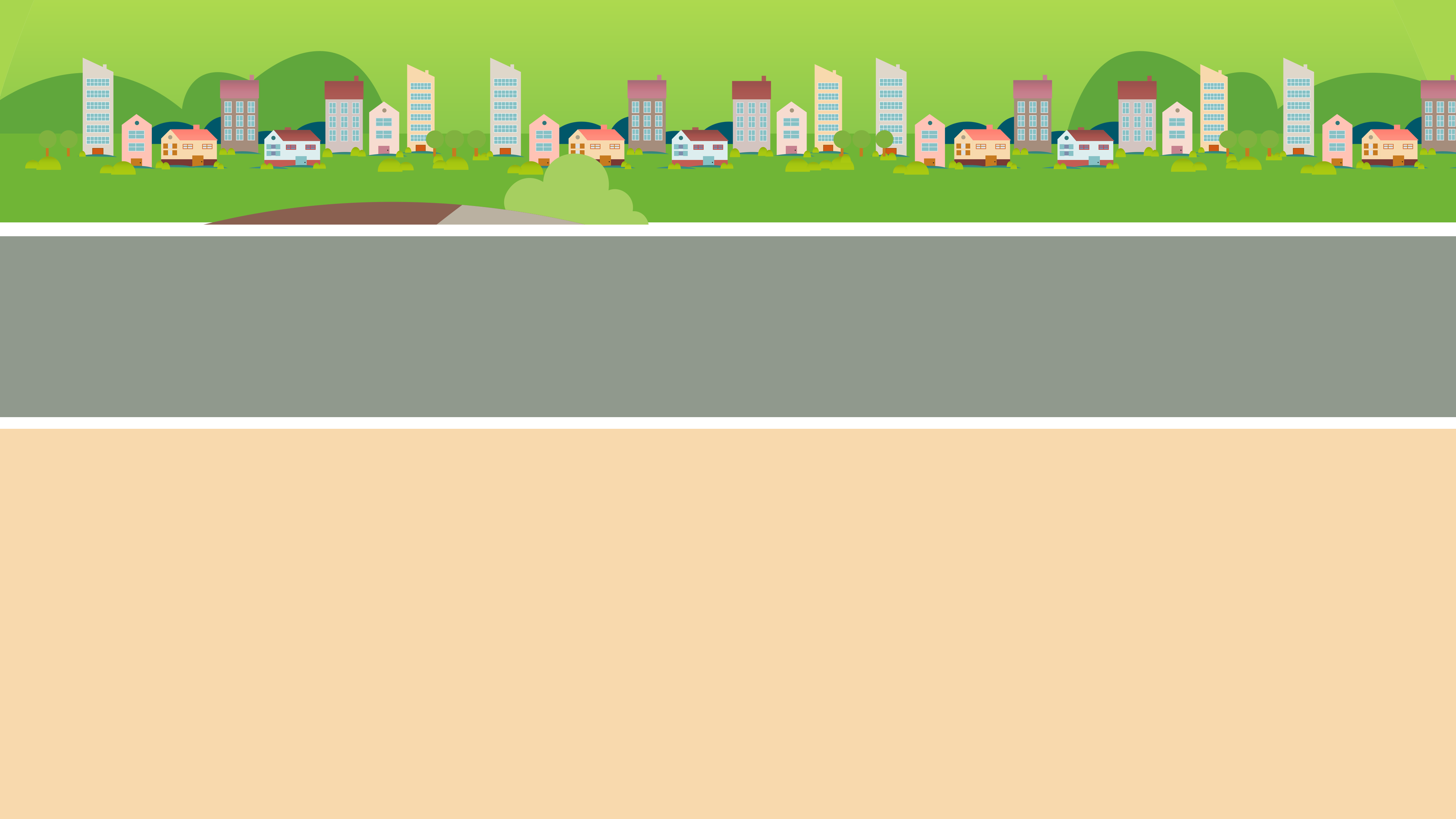 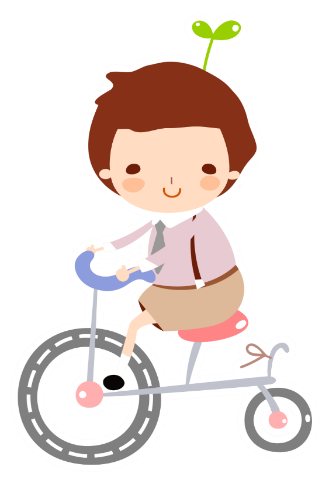 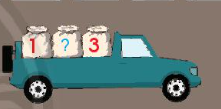 Điền dấu thích hợp vào dấu hỏi?
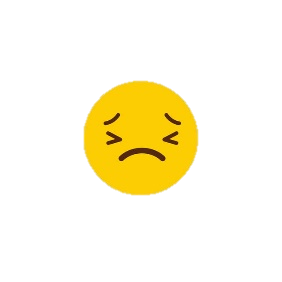 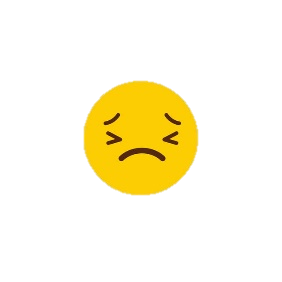 A
B
>
=
C
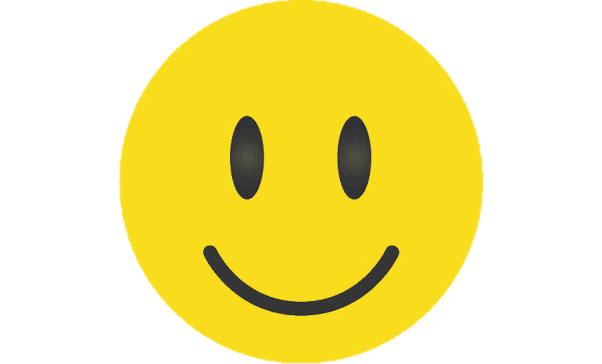 <
[Speaker Notes: Nhấn vào hình cậu bé đi xe đạp để quay về silde câu hỏi]
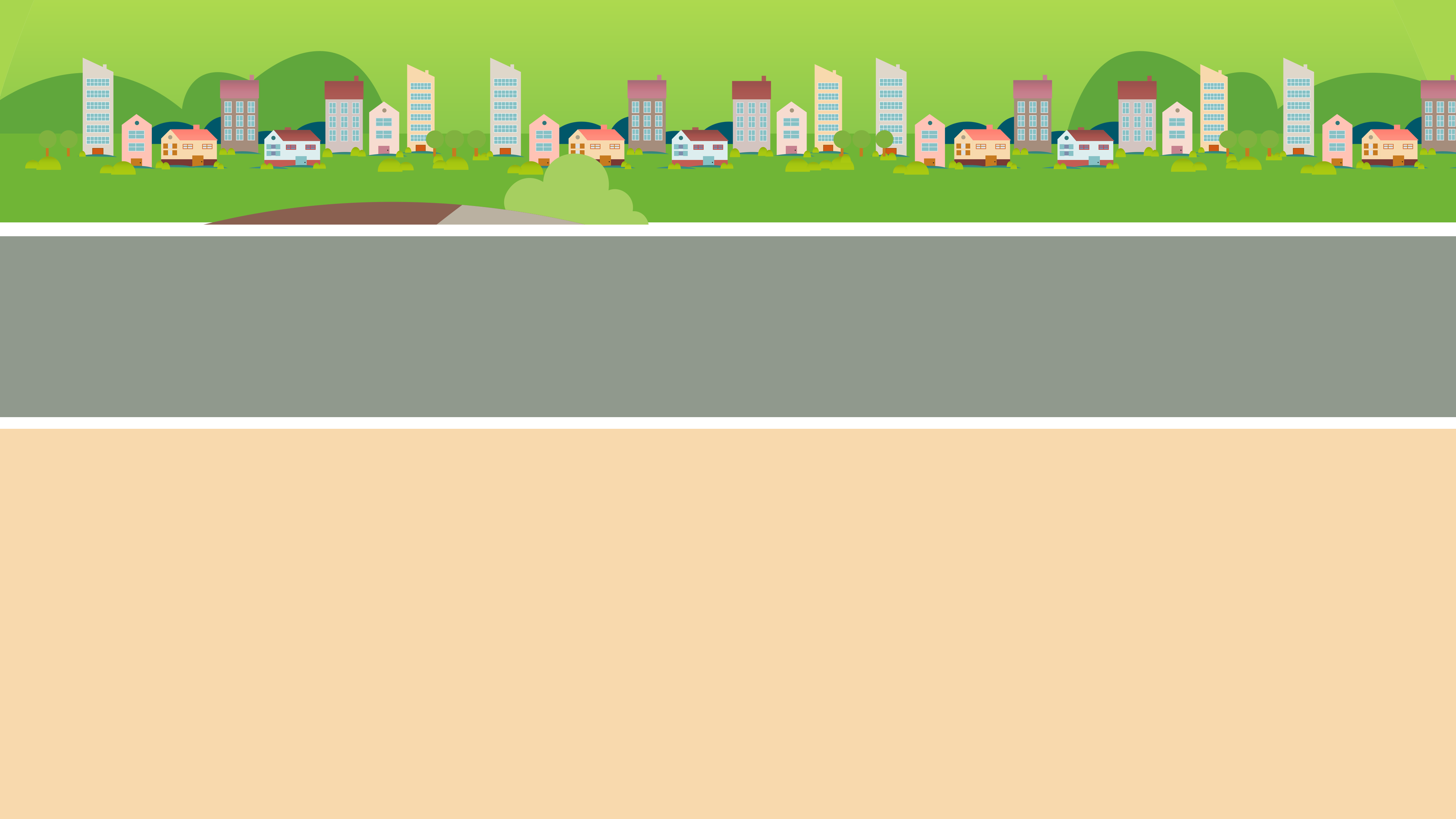 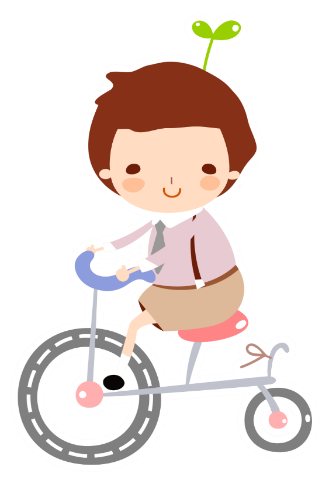 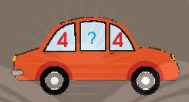 Điền dấu thích hợp vào dấu hỏi?
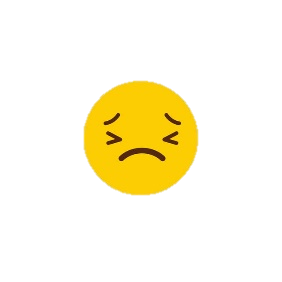 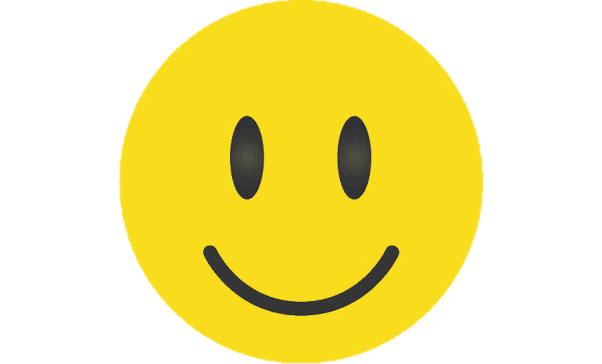 A
B
<
=
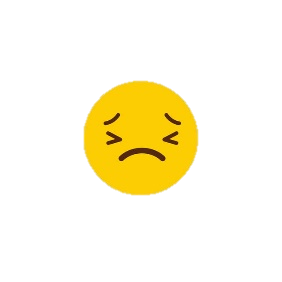 C
>
[Speaker Notes: Nhấn vào hình cậu bé đi xe đạp để quay về silde câu hỏi]
BÀI 6: LUYỆN TẬP CHUNG
TIẾT 4( SGK 44, 45)
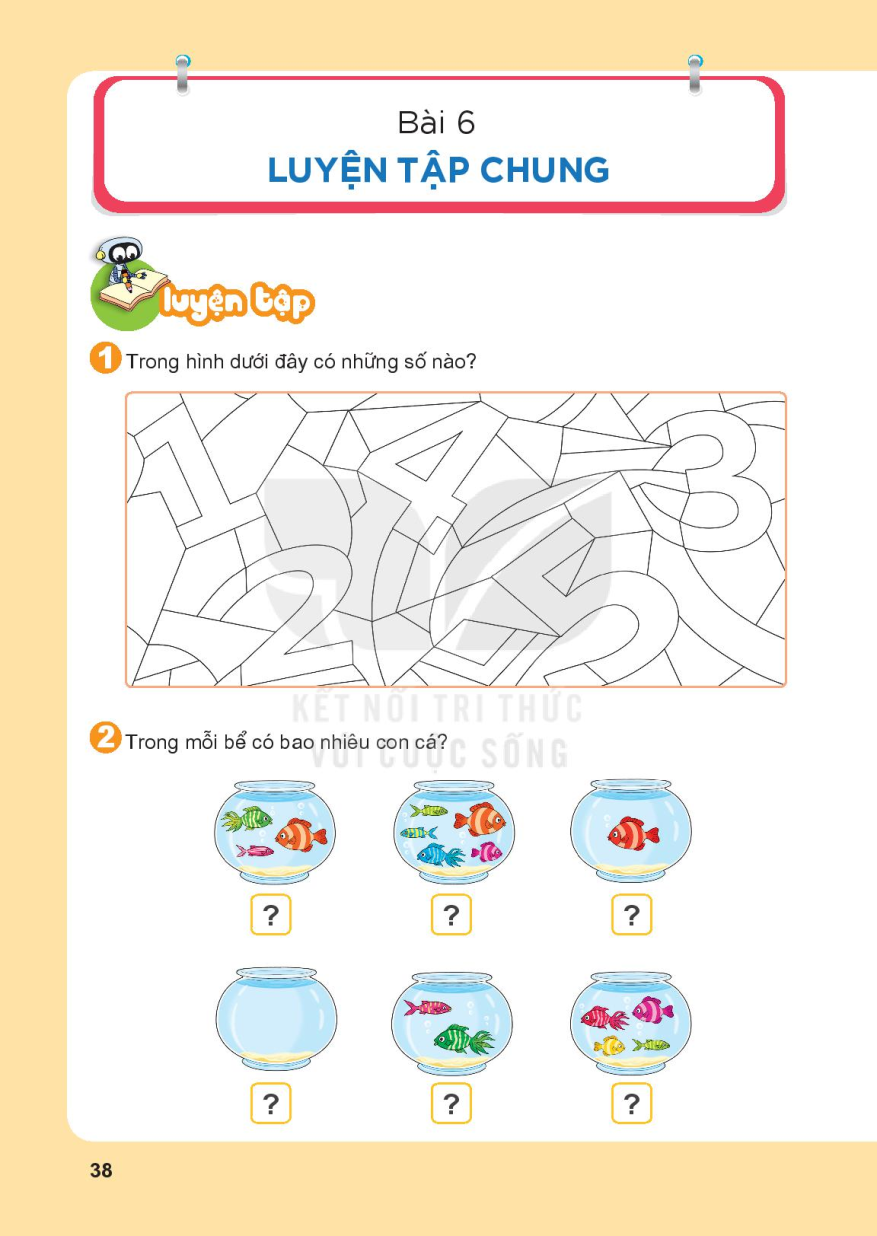 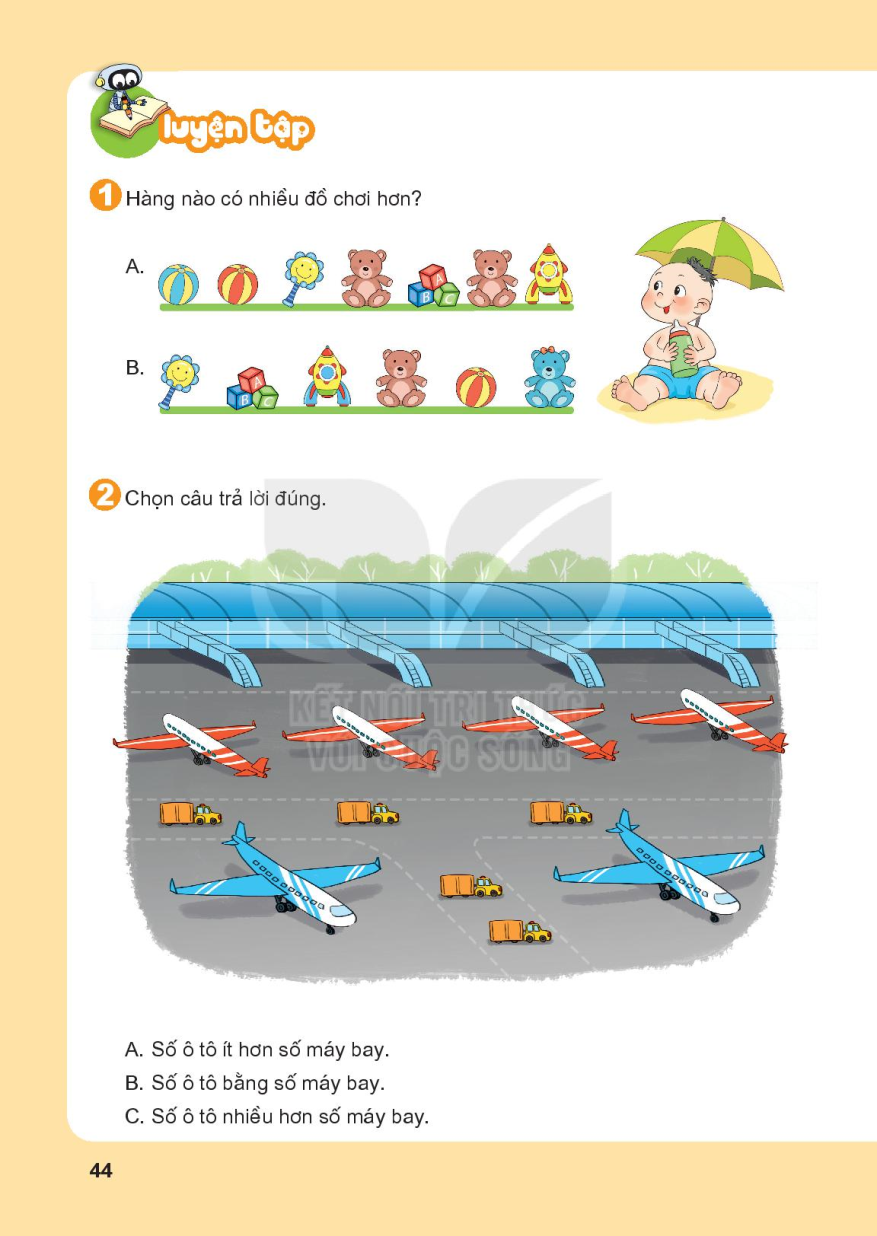 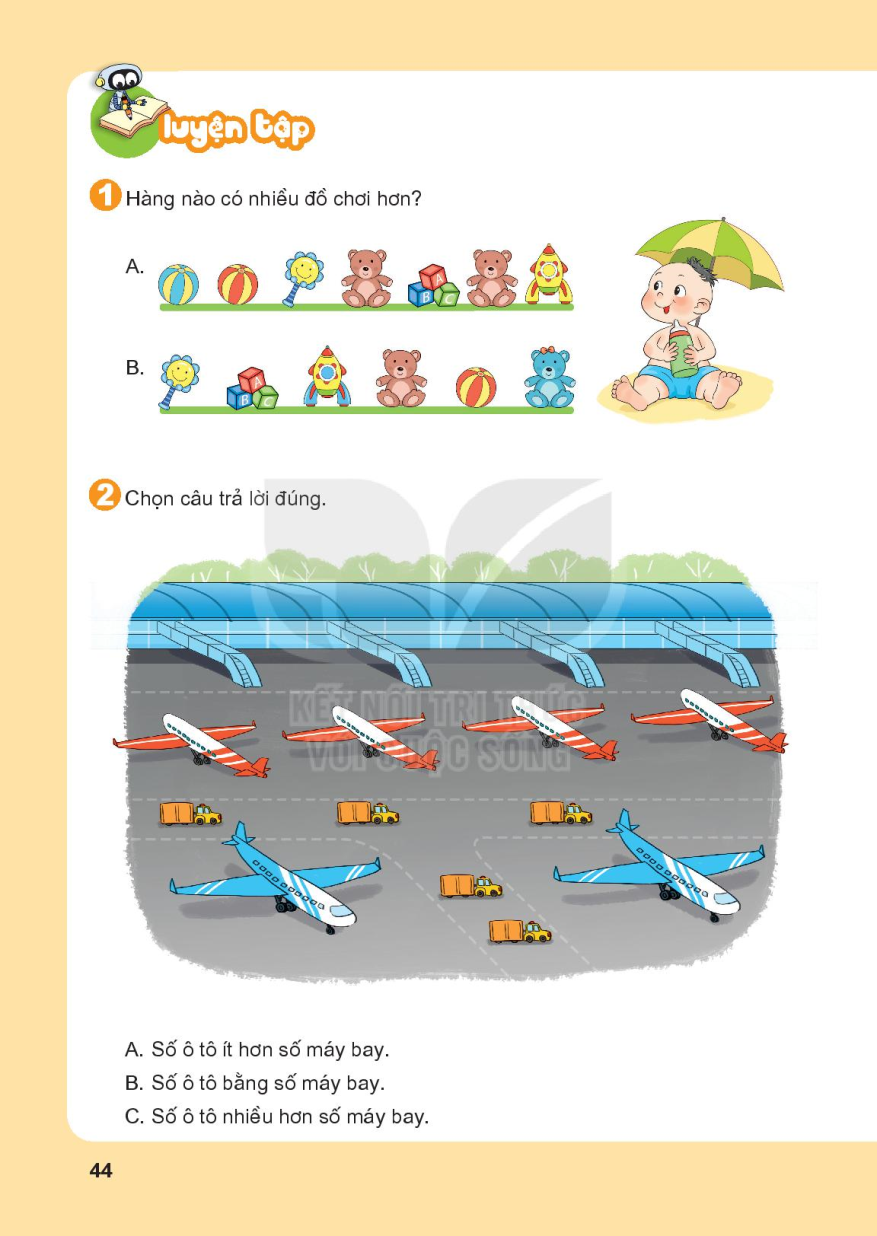 Quan sát tranh để xác định câu trả lời đúng.
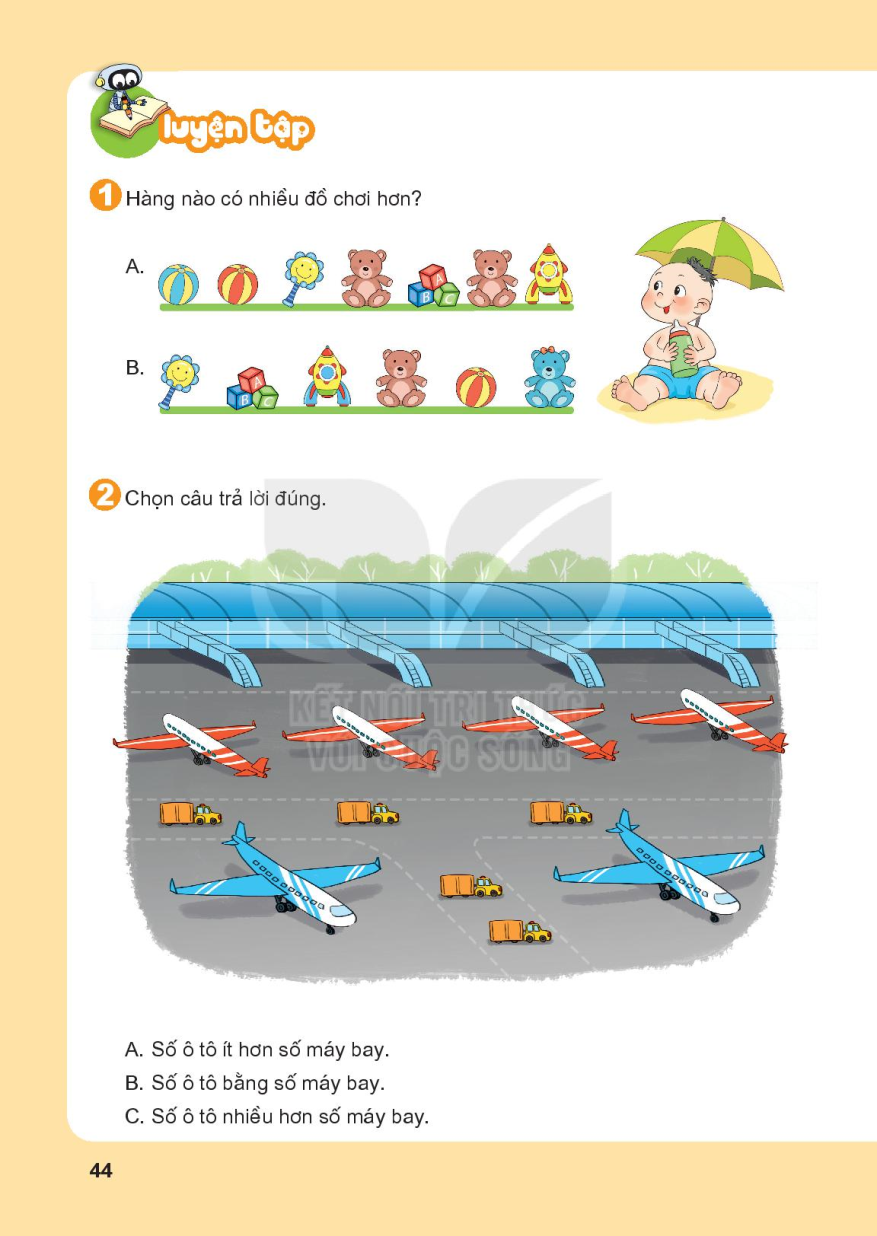 Số ô tô ít hơn số máy bay.
Số ô tô bằng số máy bay.
Số ô tô nhiều hơn số máy bay.
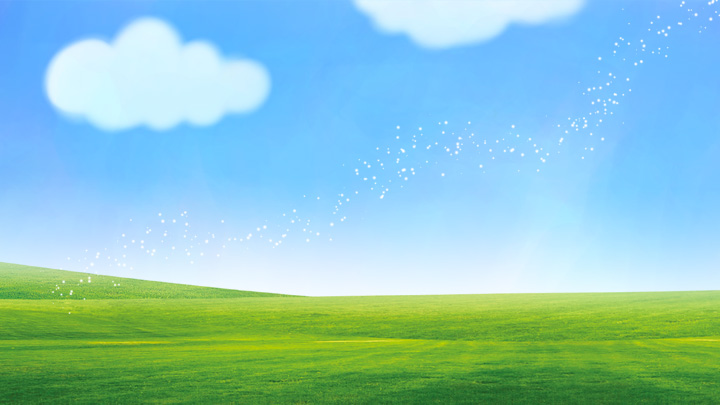 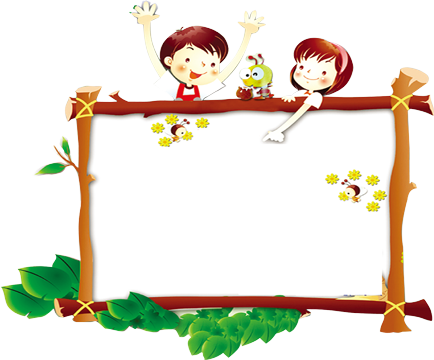 校园
安全
Thư giãn
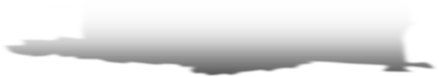 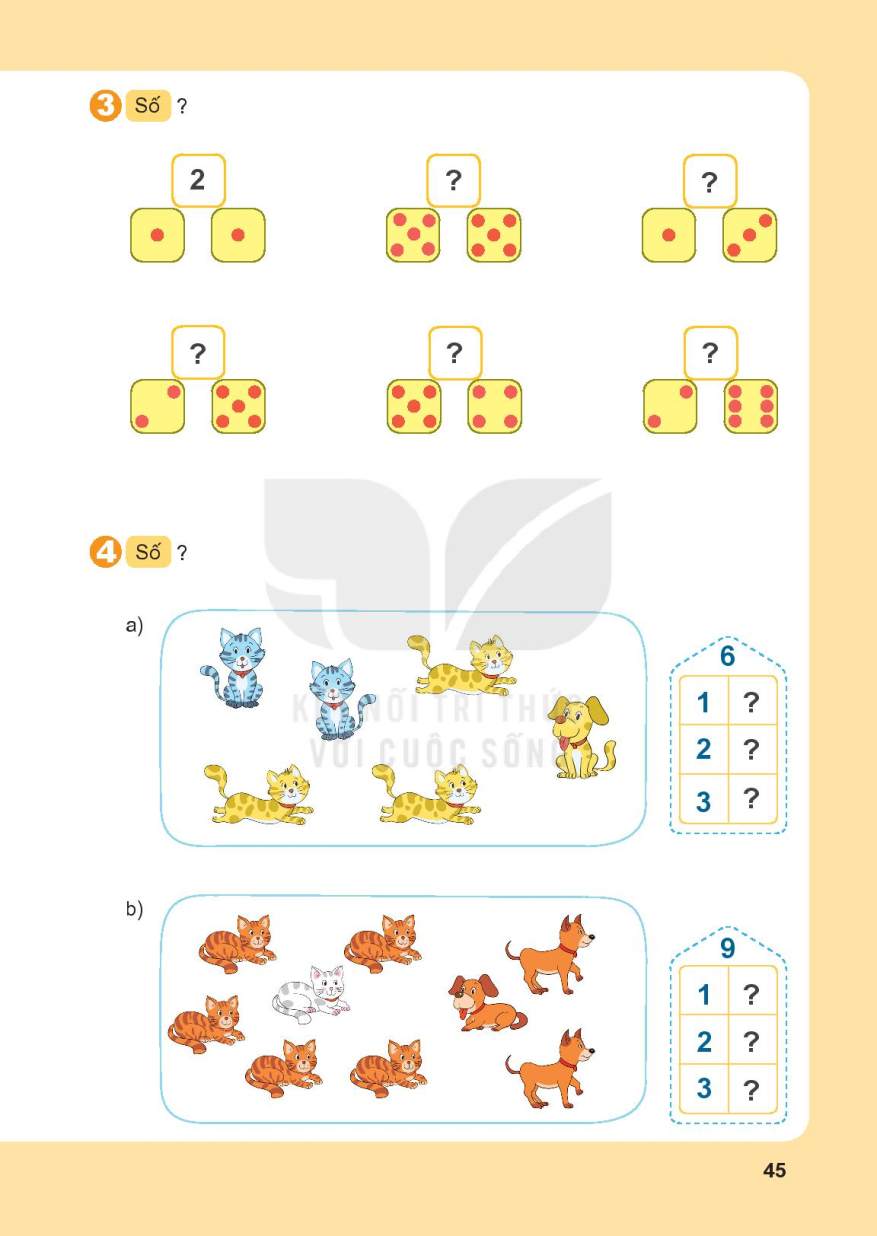 10
4
7
9
8
Quan sát tranh và cho biết tên gọi của các con vật xuất hiện trong tranh, tư thế của chúng, màu lông của chúng.
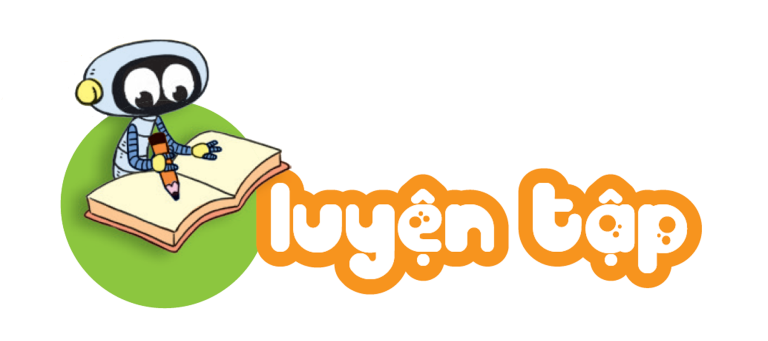 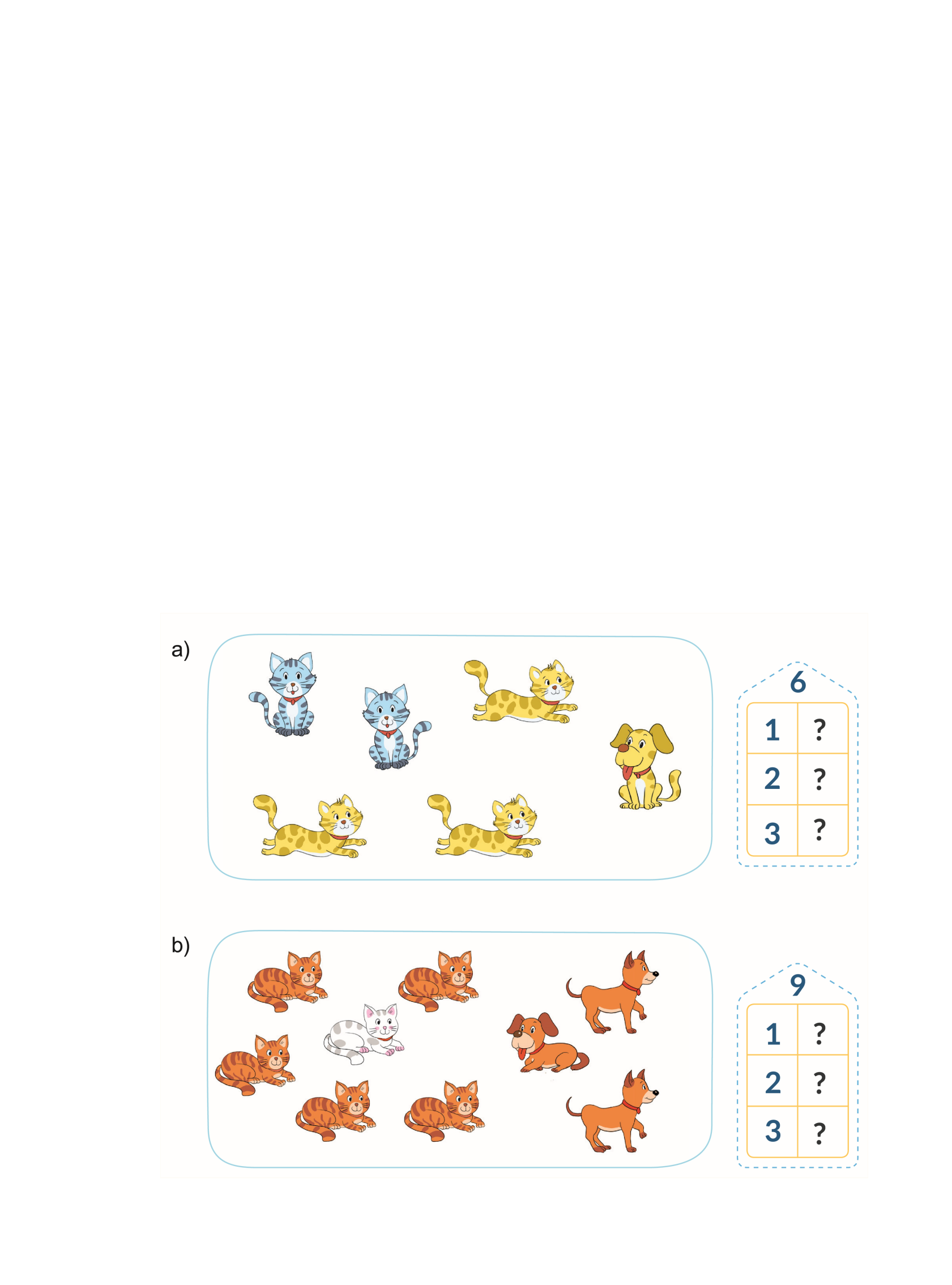 4. Số?
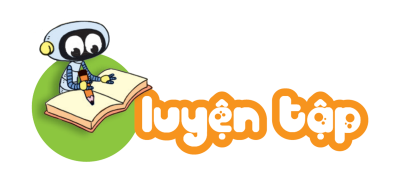 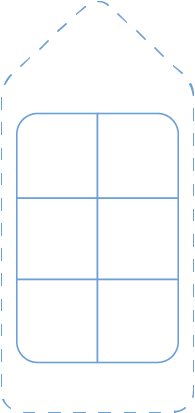 4. Số?
6
?
5
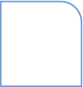 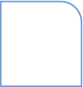 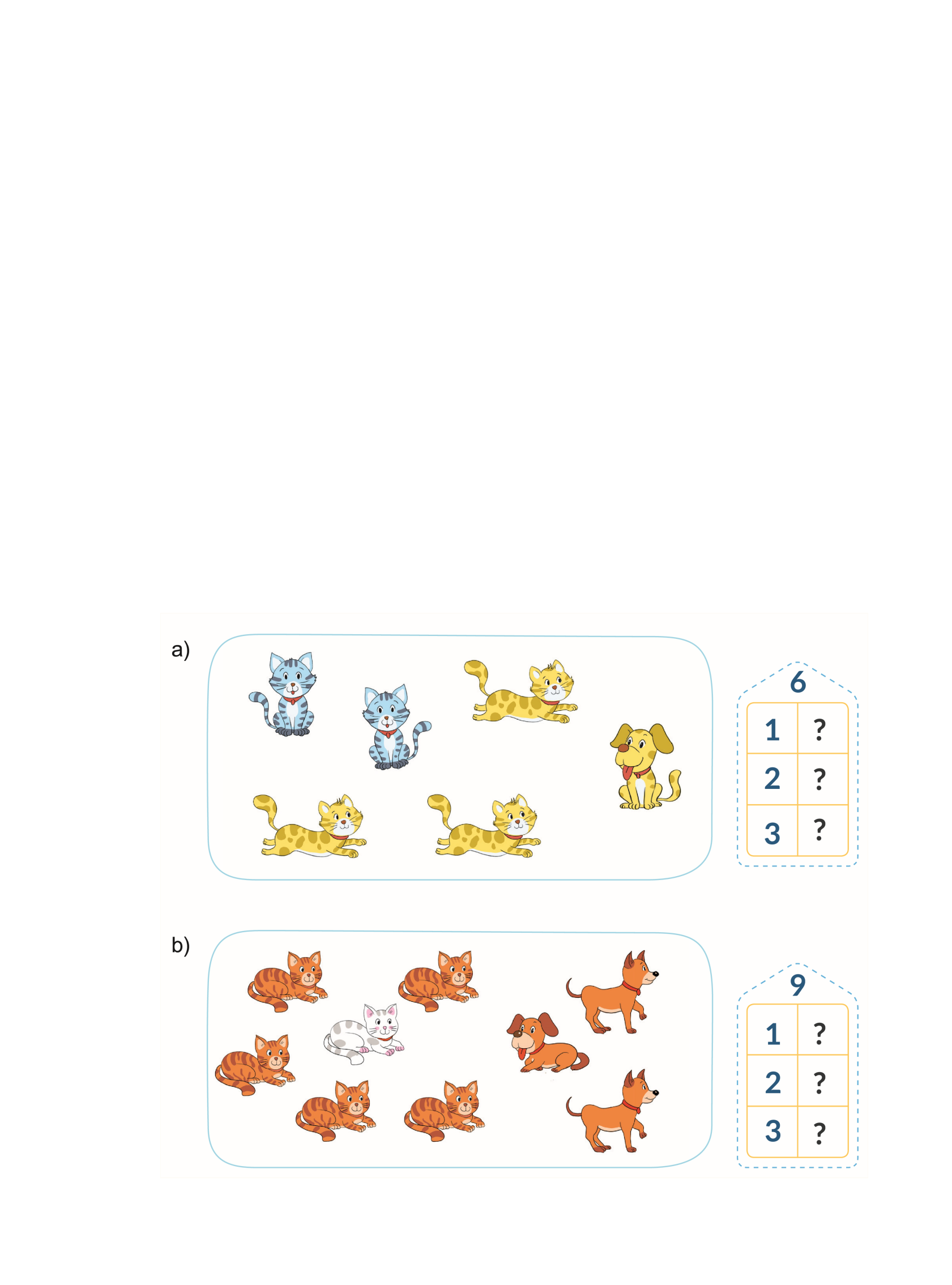 a)
1
2
?
4
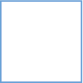 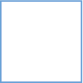 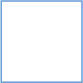 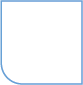 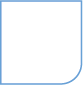 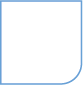 ?
3
?
3
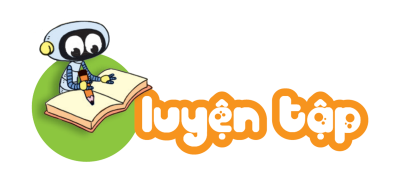 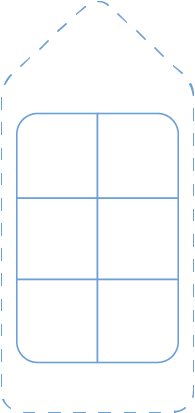 4. Số?
9
?
8
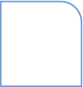 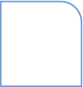 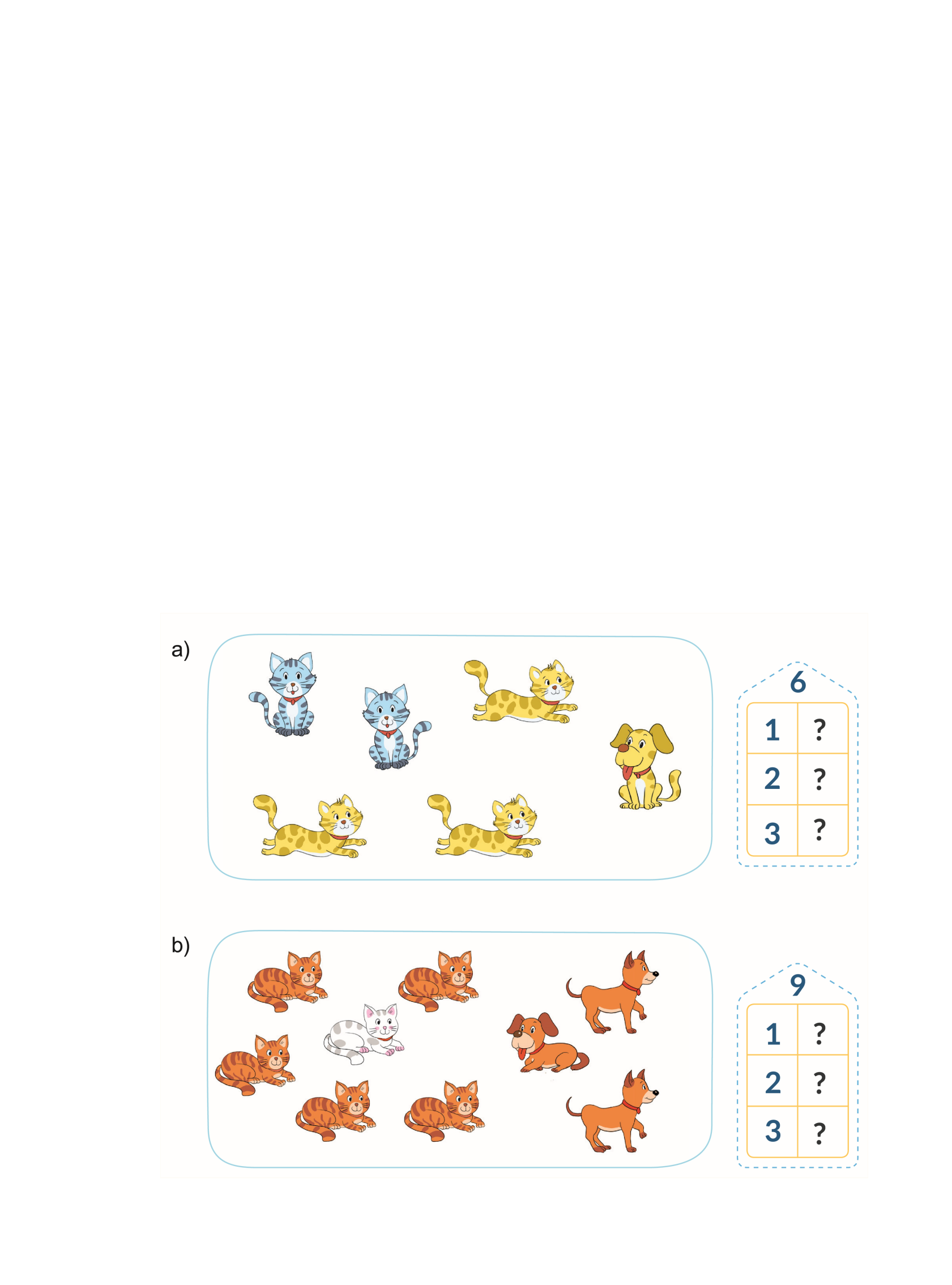 b)
1
2
?
7
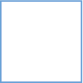 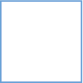 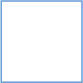 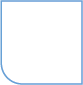 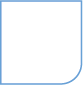 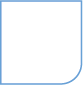 ?
3
?
6
KÍNH CHÚC CÁC THẦY CÔ GIÁO 
MẠNH KHOẺ, CHÚC CÁC EM HOC SINH 
CHĂM NGOAN, HỌC GIỎI !!!